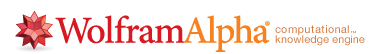 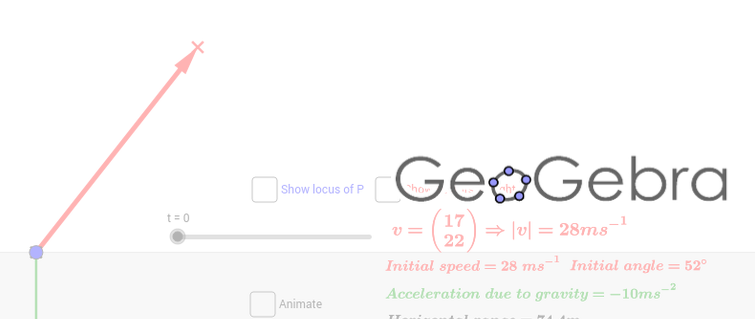 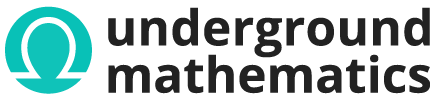 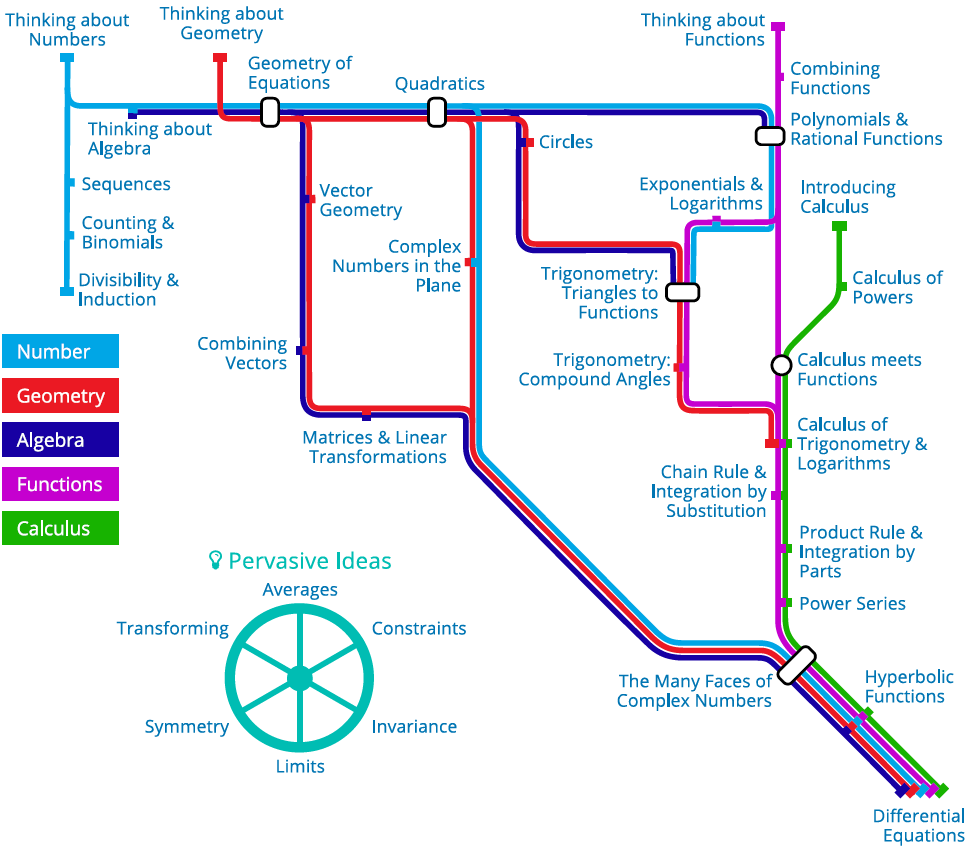 Numberphile
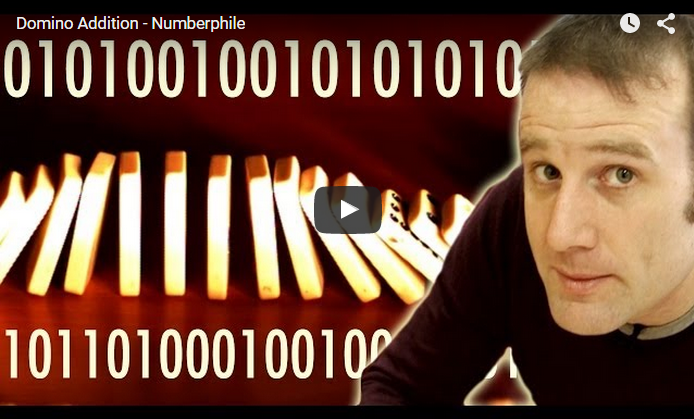 ViHart
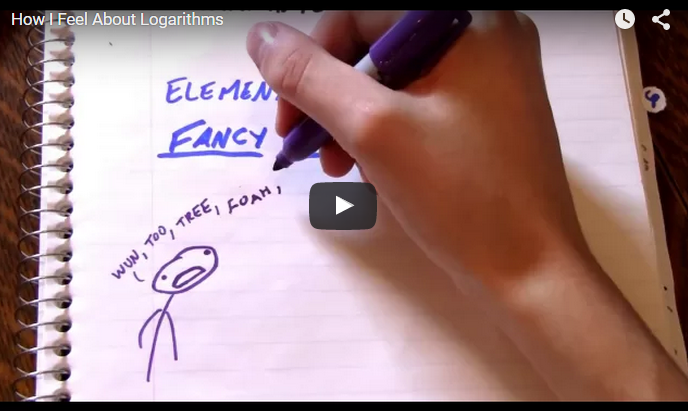 Veritasium
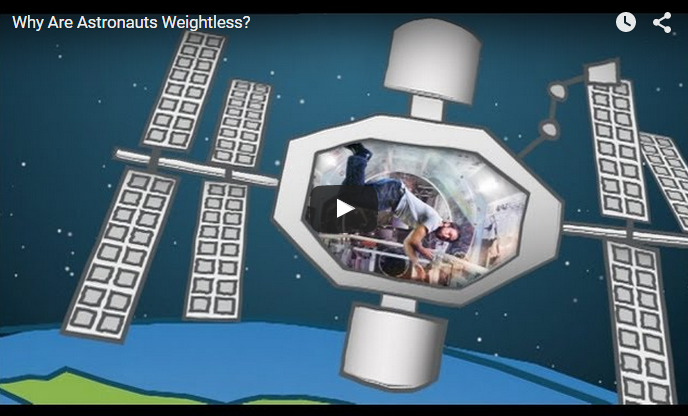 Vsauce
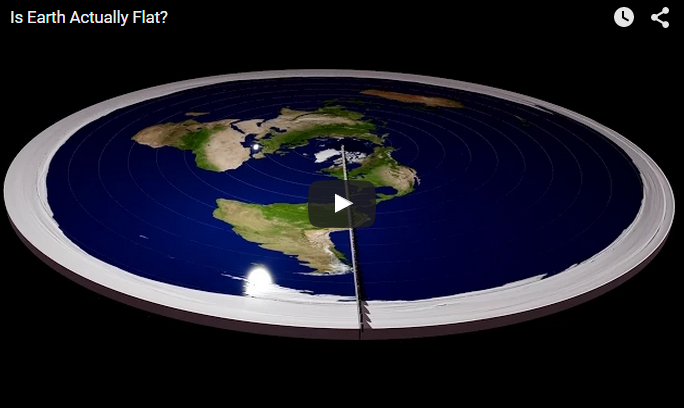 XKCD
What If
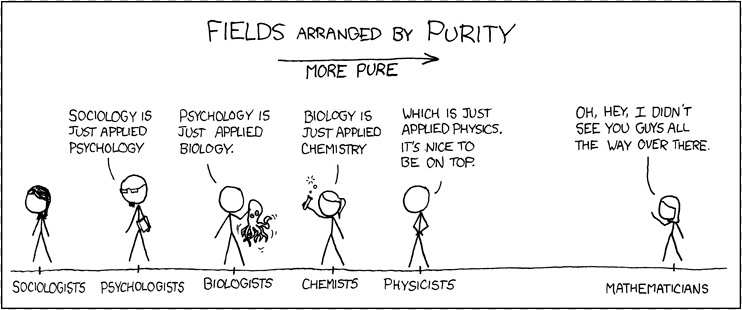